Regulation
Douglas Wilhelm Harder, M.Math. LEL
Department of Electrical and Computer Engineering
University of Waterloo
Waterloo, Ontario, Canada

ece.uwaterloo.ca
dwharder@alumni.uwaterloo.ca

© 2012 by Douglas Wilhelm Harder.  Some rights reserved.
Regulation
Outline
2
An introduction to the engineering profession, including:
Standards and safety
Law:  Charter of Rights and Freedoms, contracts, torts, negligent malpractice, forms of carrying on business
Intellectual property (patents, trade marks, copyrights and industrial designs)
Professional practice
Professional Engineers Act
Professional misconduct and sexual harassment
Alternative dispute resolution
Labour Relations and Employment Law
Environmental Law
Regulation
Self-Regulation
3
Regulate
	To control, govern, or direct, especially by means of regulations or restrictions.

	Regulation
	A rule or principle governing behaviour or practice; especially such a directive established and maintained by an authority.

	Thus, a profession is a group of individuals who are controlled, governed, or directed by the members of that group by means of rules and principles that govern behaviour and practice of the members
Regulation
Source of Authority
4
The government has the right to enact legislation to govern the actions of citizens and those residing in Canada and Ontario

	The statute that governs the practice of professional engineering is the Professional Engineers Act
First enacted in 1922 with open membership—membership was voluntary
A number of structural failures led to the act being amended in 1937 requiring membership in the Association in order to be eligible to engage in the practice of professional engineering
Regulation
Professional Engineers Act
5
The self-regulatory body set up by the act was the Association of Professional Engineers, Ontario
Now abbreviated as Professional Engineers Ontario, or PEO

	The act defines:
The objectives of the association and its council
Meetings, membership, regulations, by-laws, and publications
The powers of the Attorney General
The framework for licensure and certification
The duties and powers of the various committees and councillors
The requirement for insurance
Details regarding discipline and enforcement
Regulation
Professional Engineers Act
6
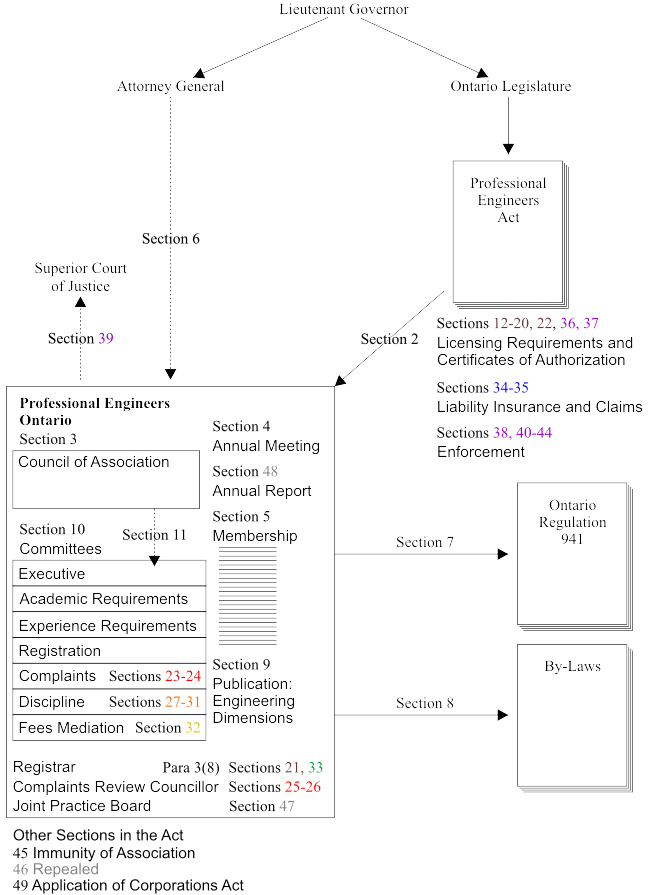 Regulation
Professional Engineers Act
7
The legislative branch of parliament enacts statutes
Only an act of parliament can compel the government to spend money

	The executive branch may enact regulations, codes, orders-in-council, etc.
PEO may make regulations through the approval of the Lieutenant Governor with prior review by the Attorney General
The Attorney General is a member of the Cabinet or Executive Council of Ontario
The Attorney General is the chief legal advisor to the government with the responsibility for the oversight of the justice system within the province
Regulation
Professional Engineers Act
8
The reason that this is a provincial act and not an act of the federal Parliament of Canada is that the Constitution of Canada prescribes  
		92. 	In each Province the Legislature may exclusively make Laws in		relation to Matters coming within the Classes of Subjects next		hereinafter enumerated; that is to say,
				10.	Local Works and Undertakings ...
				16.	Generally all Matters of a merely local or private				Nature in the Province.

	The practice of professional engineering falls, at least, under the first clause
Regulation
How Does PEO Regulate?
9
Section 7(1) of the Professional Engineers Act specifies those items with respect to which PEO may make regulations
The regulations are published under Ontario Regulation 941
There are 34 items listed in the act
There are 88 sections in O.Reg. 941
Each of the 88 sections must in some way regulate an aspect of one of the 36 items
Regulation
How Does PEO Regulate?
10
For example, three items are:
19.	respecting the advertising of the practice of professional	engineering;
20.	prescribing a code of ethics;
21.	defining professional misconduct for the purposes of this Act;

	Three related sections of the regulations are:
75.		A Member or holder ... may advertise only...
77.		The following is the Code of Ethics of the Association...
72. (2)	For the purposes of the Act and this Regulation,		“professional misconduct” means,
Regulation
How Does PEO Regulate?
11
PEO regulates the practice of professional engineering through:
The issuing of licences to those qualified to engage in the practice of professional engineering
The issuing of Certificates of Authorization for those organizations wanting to engage in the business of providing services that are within the practice of professional engineering to the public
Regulation
Licences
12
Why does licensing improve the quality of engineering services provided?
Regulation
Licences
13
Licence, n.
	A formal, usually a printed or written permission from a constituted authority to do something, e.g. to marry, to print or publish a book, to preach, to carry on some trade, etc.; a permit.

License, v.
	To grant (a person) a licence or authoritative permission to hold a certain status or to do certain things, e.g. to practise some trade or profession, to hold a curacy, to preach, to use armorial bearings, to keep a dog, to carry a gun, etc.
Definitions from the Oxford English Dictionary:  www.oed.com
cf. advice, n. and advise, v.
Regulation
Licences
14
Natural person, n.
	A person having legal status as an individual human being, as distinguished from a corporate body, representative, etc.

Legal person, n.
	A natural person, corporate body, representative, etc. who has full legal rights, being neither outlawed, excommunicated, nor in any way disqualified from appearing in courts of law.
Definitions from the Oxford English Dictionary:  www.oed.com
Regulation
Licences
15
PEO issues licences to natural persons who have satisfied:
The general requirements for licensure stated in the Professional Engineers Act, and
The specific requirements for licensure listed in the regulations
Regulation
From the Act
16
Issuance of licence
	14.  (1)  The Registrar shall issue a licence to a natural person who applies therefor in accordance with the regulations and,
(a)		Repealed:  is a Canadian citizen;
(b)		is not less than eighteen years of age;
(c)		has complied with the academic requirements specified in		the regulations ..., including passing such examinations as		the Council sets or approves ..., or is exempted by the		Council from complying with the requirements;
(d)		has complied with the experience requirements specified in		the regulations for the issuance of the licence;
(d.1)	has complied with any other requirements specified in the		regulations for the issuance of the licence; and
(e)		is of good character.
Regulation
From the Regulations
17
33. (1) Each applicant for a licence shall comply with the following rules:
1. The applicant shall demonstrate that he or she has obtained,	i.	a bachelor’s degree in an engineering program from a		Canadian university that is accredited..., or	ii.	equivalent engineering educational qualifications 
2.	48 months of experience in the practice of professional engineering that provides sufficient experience
3. Up to 12 months of the practical experience may be acquired during co-operative education placements after 2B
4.	At least 12 months of the balance referred to in paragraph 3 shall be acquired in a Canadian jurisdiction
5.	The applicant shall successfully complete the ProfessionalPractice Examination
Regulation
Restrictions on Practice
18
Is a civil engineer allowed to engage in the field of electrical engineering?
Konrad Zuse, who designed the first programmable electronic computer—which happened to be Turing complete, was a civil engineer

	When you get your licence, you will note that there are no restrictions
Holders have a responsibility to not undertaking work they are not competent to perform by virtue of their training and experience
Doing so is professional misconduct...
Regulation
Example
19
In or about mid-2002, the Splash Nightclub installed a wood sound barrier at the south perimeter of a patio on its property located at 4170 South Service Road in Burlington, Ontario. This barrier was required to be constructed as part of an agreement between Splash Club and the Corporation of the City of Burlington.
	The city expected the barrier to be constructed in accordance with industry standards. The barrier was approximately 70' long, varying in height from 12' to 14', and was reported to be framed with 8" × 8" posts, with 2" horizontal struts and 1" vertical slats.
	In June 2002, at the request of the owner of the Splash Club, Kwiatek undertook to inspect the barrier to ensure its suitability for its intended  purpose and to ensure its compliance with relevant standards. At this time, Kwiatek did not hold a Certificate of Authorization under the Act to offer and provide  engineering services to the public.
	In a sealed report dated June 18, 2002, which was submitted to the city, Kwiatek indicated that he had inspected the barrier and found it to be “structurally adequate, built in accordance with prevailing construction practice in Ontario.”
	On July 9, 2002, a city by-law enforcement officer went, to the Splash Club and observed, at that time, that sections of the sound barrier had failed and were lying on the ground, apparently after being blown over by the wind.
Engineering Dimensions  SEPTEMBER/OCTOBER 2004
Regulation
How Does PEO Regulate?
20
Members of PEO are those who have licences to engage in the practice of professional engineering
The majority of the Council of the Association are Members who are elected by Members
Members comprise the majority of all committees:
Executive Committee
Academic Requirements Committee
Experience Requirements Committee
Registration Committee
Complaints Committee
Discipline Committee
Fees Mediation Committee

	Recall:  the practice of professional engineering is self-regulating
Regulation
How Does PEO Discipline?
21
Another aspect is self-disciplining
When members or holders of another licence or Certificate of Authorization fails to maintain the minimum standards required—that is, they are disciplined by PEO
Members found guilty of professional misconduct or incompetence can be prescribed penalties as allowed for in the Professional Engineers Act under Section 28(4)
More later...
Regulation
Other Licences
22
Is it reasonable to require that everyone who engages in the practice of  professional engineering acquire a licence?
What if a professional engineer from another jurisdiction needs to be brought in for one specialized project?
What if a professional engineer from another country has immigrated to Ontario, has all the requisite experience with the exception of the one-year experience in Canada?
What if an individual has specialized knowledge but does not have a complete engineering degree?
What if a certified engineering technician would like to offer engineering services as a technician to the public?
Regulation
Temporary Licences
23
43.  The requirements and qualifications for the issuance of a temporary licence are payment of the fee for the temporary licence and one of the following:
Residence in a province or territory of Canada other than Ontario and membership in an association of professional engineers in another province or territory of Canada that has objects similar to the objects of the Association and that requires qualifications for membership at least equal to the qualifications required for the issuance of a licence to engage in the practice of professional engineering in Ontario.
Qualifications at least equal to the qualifications required for the issuance of a licence to engage in the practice of professional engineering in Ontario.
Wide recognition in the field of the practice of professional engineering in respect of which the work to be undertaken under the temporary licence relates and not less than ten years experience in such field.
Regulation
Temporary Licences
24
42.  (1)  Every temporary licence must specify,
the works, facilities, machinery, equipment or other property in Ontario to which the temporary licence relates;
the name of the person, firm or corporation by whom the holder of the temporary licence is employed or engaged to perform services in Ontario within the practice of professional engineering;
the name of the Member, if any, with whom collaboration is required under this Regulation; and
the period of time, not exceeding twelve months, for which the temporary licence has been issued.
	(2)  It is a condition of every temporary licence that the services within the practice of professional engineering that may be provided by the holder of the temporary licence are limited to the services specified in the temporary licence.
Regulation
Provisional Licences
25
44.1  (1)  The Registrar may grant a provisional licence to an applicant who complies with the requirements of paragraphs 1, 2, 3 and 5 of subsection 33 (1).

	Paragraph 4 of subsection 33 (1) is
4.	At least 12 months of the balance referred to in paragraph 3 shall be acquired in a Canadian jurisdiction, under the supervision of one or more persons legally authorized to engage in the practice of professional engineering in that jurisdiction.
Regulation
Provisional Licences
26
44.1  (2)  The following conditions apply to every provisional licence:
The provisional licence is valid for 12 months from the date of issue. It may be renewed once for up to 12 months if the Registrar is of the opinion that renewal is necessary to enable the applicant to acquire the experience required by paragraph 4 of subsection 33 (1).
The holder of the provisional licence is entitled to practise professional engineering only under the supervision of a professional engineer, and shall not issue a final drawing, specification, plan, report or other document unless the supervising professional engineer also signs and dates it and affixes his or her seal to it.
Regulation
Limited Licences
27
46.  The requirements and qualifications for the issuance of a limited licence are:
One or more of the following:
A three-year diploma in engineering technology or a Bachelor of Technology degree in engineering technology from an institution approved by the Council.
A four-year honours science degree in a discipline and from a university approved by the Council.
Academic qualifications accepted by the Council as equivalent to a diploma or degree mentioned in subparagraph i or ii.
Regulation
Limited Licences
28
Thirteen years of experience in engineering work acceptable to the Council, including the years spent in obtaining the post-secondary academic training referred to in paragraph 1 with at least one year of such experience under the supervision and direction of a Member or Members or under the supervision of a person authorized to practice professional engineering in the province or territory in Canada in which the experience was acquired and at least the last two years of the experience in the services within the practice of professional engineering with respect to which the limited licence is to apply.
Payment of the fee prescribed by this Regulation for a limited licence.
Successful completion of the Professional Practice Examination.
Good character.
Regulation
Certified Engineering Technicians and Technologists
29
In technical fields associated with professions, should technicians and technologists be allowed to practice independently?
Should dental hygienists be allowed to provide teeth-cleaning services independent of being employed by a dentist?
Should paralegals be allowed to provide legal services for lower level courts and administrative tribunals?
Should pharmacy technicians be allowed independent practice under certain restrictions?
Regulation
Certified Engineering Technicians and Technologists
30
There is already a class of certified engineering technicians and technologists who may practicethe application of engineering

	12. (1) The work performed by a certified technician, a certified engineering technician, applied science technologist or a certified engineering technologist consists of providing technical services,
within the framework of practices, codes and standards that are established or enforced under an Act of Ontario or of Canada
within the framework of published standards in the applicable industry or field; and 
under the technical direction of a licensed member of an appropriate profession ...
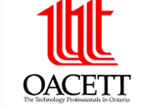 Regulation
Certified Engineering Technicians and Technologists
31
CETs, however, must be associated with the holder of a Certificate of Authorization if they wish to offer services to the public

	The most recent changes to the Profession Engineers Act allow for an engineering technologist class of limited licence
With a LET, an individual can acquire a Certificate of Authorization and provide technical services to the public
Regulation
Certification
32
A licence identifies an individual as being qualified to engage in the practice of professional engineering
Such an individual can be hired through an employment contract to provide professional engineering services to the employer
Such contracts are subject to the Employment Standards Act

	What happens if a legal person is not in a position to hire a professional engineer, but requires:
a design, advice, a reporting, or the directing or supervising of a project that requires the application of engineering principles?

	Recall, from the definition of a profession:
	... prepared to exercise that skill in the interests of the public.
Regulation
Certification
33
For an engineer, the public is anyone other than the engineer him or herself or the engineer’s employer
Specific statutes are associated with employment:
The Employment Standards Act, 2000

	An engineer who is not employed to provide engineering services directly to an employer but instead provides services to the public is said to be in independent practice
Such an engineer is said to be retained by the client
Regulation
Employment versusIndependent Practice
34
http://www.peo.on.ca/offering/CofA%20_Infoguide.pdf
Regulation
Certificate of Authorization
35
The concept of certifying the offering of professional engineering services to the public is currently limited to Ontario
In other provinces, having a licence implies you may offer your services to the public

	The need for certification will become more clear once we look at the requirements associated with certificates of authorization
Regulation
Certificate of Authorization
36
From the act:
Issuance of certificate of authorization
15.	(1) The Registrar shall issue a certificate of authorization to a 	natural person, a partnership or a corporation that applies 	therefor in accordance with the regulations if the requirements 	and qualifications for the issuance of the certificate of 	authorization set out in the regulations are met. 

Supervision under certificate of authorization
17.	(1) It is a condition of every certificate of authorization that the 	holder of the certificate shall provide services that are within 	the practice of professional engineering only under the 	personal supervision and direction of a holder of a licence, 	temporary licence or limited licence.
Regulation
Certificate of Authorization
37
From the regulations:
47.	The requirements and qualifications for the issuance of a 	certificate of authorization are:
The applicant must designate one or more holders of a licence, temporary licence or limited licence, each of whom has at least five years of professional engineering experience following the conferral of a degree ... or the completion of an equivalent engineering education.
The application for the certificate of authorization must state that the persons named in paragraph 1 are,
the applicant for the certificate of authorization,
employees of the applicant,
partners in the applicant, or
employees of partners in the applicant,
	and will devote sufficient time to the work of the applicant to carry out the responsibilities set out in paragraph 1.
Regulation
Certificate of Authorization
38
The applicant must certify in a form that will be supplied by the Registrar that,
the applicant is insured against professional liability in accordance with subsection 74 (1),
the applicant is participating in the Indemnity Plan of the Ontario Association of Architects in accordance with clause 74 (2) (a) and the applicant’s practice is limited to professional activities covered by that Plan,
the applicant has other insurance in accordance with clause74 (2) (b),
the applicant is not required to have professional liability insurance because any such insurance would be in respect of pollution hazards, nuclear hazards, aviation hazards or shipping hazards, or
the applicant will comply with section 74 in the manner provided by that section by notifying each person to whom the applicant intends to provide professional engineering services that the applicant is not insured in accordance with the minimum requirements of that section.
Regulation
Certificate of Authorization
39
Basically, this requires:
Accountability
Commitment
Insurance

	If a member of the public retains the holder of a Certificate of Authorization to provide engineering services, they need some surety
As you may suspect, failure of professional engineers to, for example, have professional liability insurance or lack of accountability (“I thought he was working on that project...”) or the engineers working on too many projects or perhaps on other projects, led to the requirement to differentiate licensing from the certification of providing services to the public...
Regulation
Restrictions
40
Licensing requirement
	12. (1) No person shall engage in the practice of professional engineering or hold himself, herself or itself out as engaging in the practice of professional engineering unless the person is the holder of a licence, a temporary licence, a provisional licence or a limited licence.
	Certificate of authorization
	(2) No person shall offer to the public or engage in the business of providing to the public services that are within the practice of professional engineering except under and in accordance with a certificate of authorization.

	Offence, practice of professional engineering
	40. (1) Every person who contravenes section 12 is guilty of an offence and on conviction is liable for the first offence to a fine of not more than $25,000 and for each subsequent offence to a fine of not more than $50,000.
Regulation
The Engineer’s Seal
41
When a professional engineer provides a service to a member of the public, the engineer applies his or her seal onto the document

53.	Every holder of a licence, temporary licence, provisional licence or 	limited licence who provides to the public a service that is within 	the practice of professional engineering shall sign, date and affix the 	holder’s seal to every final drawing, specification, plan, report or other 	document prepared or checked by the holder as part of the service 	before it is issued.
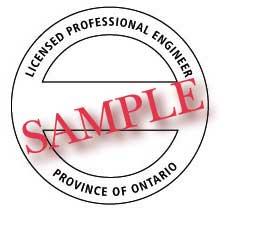 Regulation
The Engineer’s Seal
42
The engineer’s seal is a sign of:
Authorship:		the signing engineer either authored or verified					the document
Responsibility:	the engineer is taking responsibility for the					appropriateness of the document
Reliance:    		the client, contractors, etc. for whom the 					document has been prepared may rely on the					appropriateness for the purpose
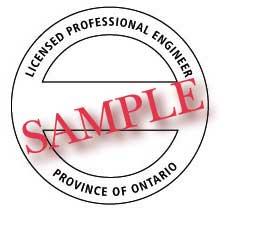 Regulation
The Engineer’s Seal
43
When sealing documents:
The original document must remain unsealed and it must be kept by the engineer
Only duplicates of final documents should be sealed and disseminated
If a preliminary or draft document must be sealed for registration purposes, the document must clearly show that it is not to be relied upon; e.g., the word “DRAFT” appearing both as a watermark and in bold close to the seal
Electronic documents should contain an electronic copy of the seal and the electronicdocument must be signed using a digitalsignature
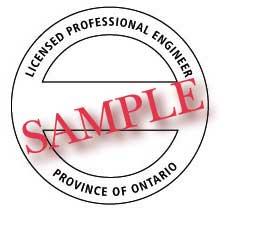 http://www.peo.on.ca/Guidelines/UseOfTheProfEngSeal2010.pdf
Regulation
Consulting Engineers
44
It is significantly more work to work in independent practice than it is to work for an employer
Independent practice requires significantly more varied skills and organization and often such skills can only be honed with practice
How can a professional engineer identify him or herself as being experienced in independent practice?
Regulation
Consulting Engineers
45
The Act makes provisions for the designation of consulting engineer
	56.  (1)  The Council shall designate as a consulting engineer every applicant for the designation who,
is a Member;
is currently engaged, and has been continuously engaged, for not less than two years or such lesser period as may be approved by the Council, in the independent practice of professional engineering in Canada;
has, since becoming a Member, had five or more years of professional engineering experience that is satisfactory to the Council;
has passed the examinations prescribed by the Council or has been exempted therefrom, pursuant to subsection (2).
	(2)  The Council may exempt an applicant from any of the examinations mentioned in clause (1) (d) where the Council is of the opinion that the applicant has appropriate qualifications.
Regulation
Definitions
46
Throughout this course, these definitions will be used:
	A Member is a professional engineer and member of the Association of Professional Engineers Ontario (PEO)

	A practitioner is any Member, any holder of either a Certificate of Authorization or a temporary, provisional or limited licence

	A holder of a licence is any Member or any holder a temporary, provisional or limited licence
Regulation
Identification
47
It is important that the public can identify engineers

	The Act prevents individuals from holding themselves out as or identifying themselves as being professional engineers or the holder of other licences
Regulation
Identification
48
Offence, use of term “professional engineer”, etc.
	40. (2)  Every person who is not a holder of a licence or a temporary licence and who,
      (a)	uses the title “professional engineer” or “ingénieur” or an abbreviation or	variation thereof as an occupational or business designation;
      (a.1)	uses the title “engineer” or an abbreviation of that title in a	manner that will lead to the belief that the person may 	engage in the practice of professional engineering;
      (b)	uses a term, title or description that will lead to the belief 	that the person may engage in the practice of professional 	engineering; or
	        (c)	uses a seal that will lead to the belief that the person is a			professional engineer,
	is guilty of an offence and on conviction is liable for the first offence to a fine of not more than $10,000 and for each subsequent offence to a fine of not more than $25,000.
Regulation
Identification
49
Offence, services of professional engineer
	40. (3) Every person who is not acting under and in accordance with a certificate of authorization and who,
	    (a)	uses a term, title or description that will lead to the belief that the person		may  provide to the public services that are within the practice of 		professional engineering; or
	    (b) 	uses a seal that will lead to the belief that the person may provide to the		public services that are within the practice of professional engineering,
	is guilty of an offence and on conviction is liable for the first offence to a fine of not more than $10,000 and for each subsequent offence to a fine of not more than $25,000.
Regulation
Further Liabilities
50
Liability of directors and officers
	40. (5)  Where a corporation is guilty of an offence under subsection (1), (2), (3) or (4), every director or officer of the corporation who authorizes, permits or acquiesces in the offence is guilty of an offence and on conviction is liable to a fine of not more than $50,000.

	Liability of partners
	40. (6)  Where a person who is guilty of an offence under subsection (1), (2), (3) or (4) is a member or an employee of a partnership, every member of the partnership who authorizes, permits or acquiesces in the offence is guilty of an offence and on conviction is liable to a fine of not more than $50,000.
Regulation
References
51
[1]	Professional Engineers Act,	http://www.e-laws.gov.on.ca/html/statutes/english/elaws_statutes_90p28_e.htm
[2]	Ontario Regulation 941,
		http://www.e-laws.gov.on.ca/html/regs/english/elaws_regs_900941_e.htm
[3]	Julie Vale, ECE 290 Course Notes, 2011.
[4]	 Wikipedia, http://www.wikipedia.org/

	These course slides are provided for the ECE 290 class.  The material in it reflects Douglas Harder’s best judgment in light of the information available to him at the time of preparation.  Any reliance on these course slides by any party for any other purpose are the responsibility of such parties.  Douglas W. Harder accepts no responsibility for damages, if any, suffered by any party as a result of decisions made or actions based on these course slides for any other purpose than that for which it was intended.